Figure 7. Number of axons in L4 ventral root of 1-year-old PrP-SMN and SMNA2G SMA mice. Individual roots are indicated ...
Hum Mol Genet, Volume 17, Issue 8, 15 April 2008, Pages 1063–1075, https://doi.org/10.1093/hmg/ddm379
The content of this slide may be subject to copyright: please see the slide notes for details.
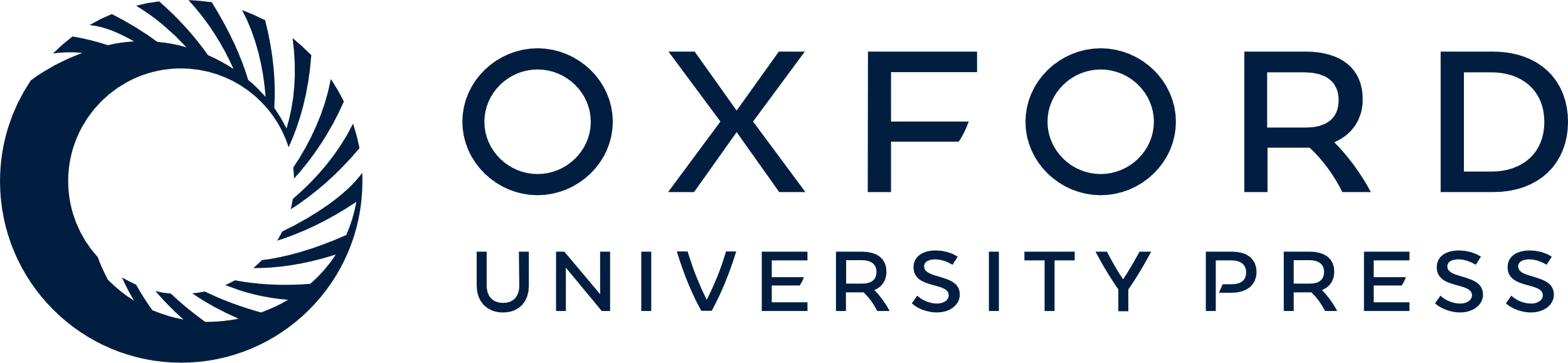 [Speaker Notes: Figure 7. Number of axons in L4 ventral root of 1-year-old PrP-SMN and SMNA2G SMA mice. Individual roots are indicated by dots, the group mean by a horizontal line and the standard error by a vertical line. The SMNA2G, Smn −/−, SMN2+/+ group differs from all experimental groups with two-tailed P < 0.005 or less.


Unless provided in the caption above, the following copyright applies to the content of this slide: © The Author 2008. Published by Oxford University Press. All rights reserved. For Permissions, please email: journals.permissions@oxfordjournals.org]